Школьная 
цифровая платформа
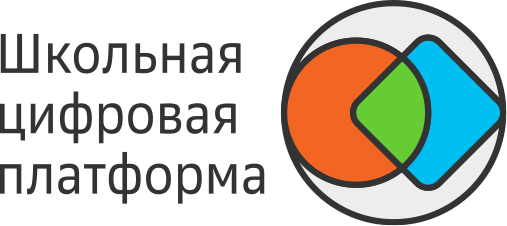 Организаторы
7 субъектов России:

с 23 марта 
Новгородская область	

с 30 марта
Республика Татарстан
Калининградская область
Кемеровская область
Липецкая область
Нижегородская область
Томская область
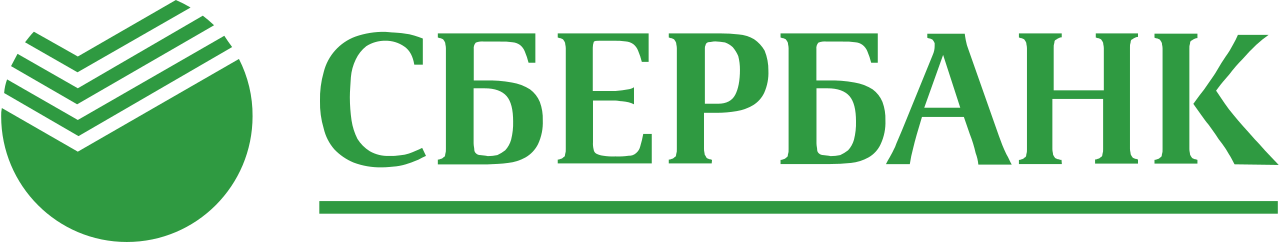 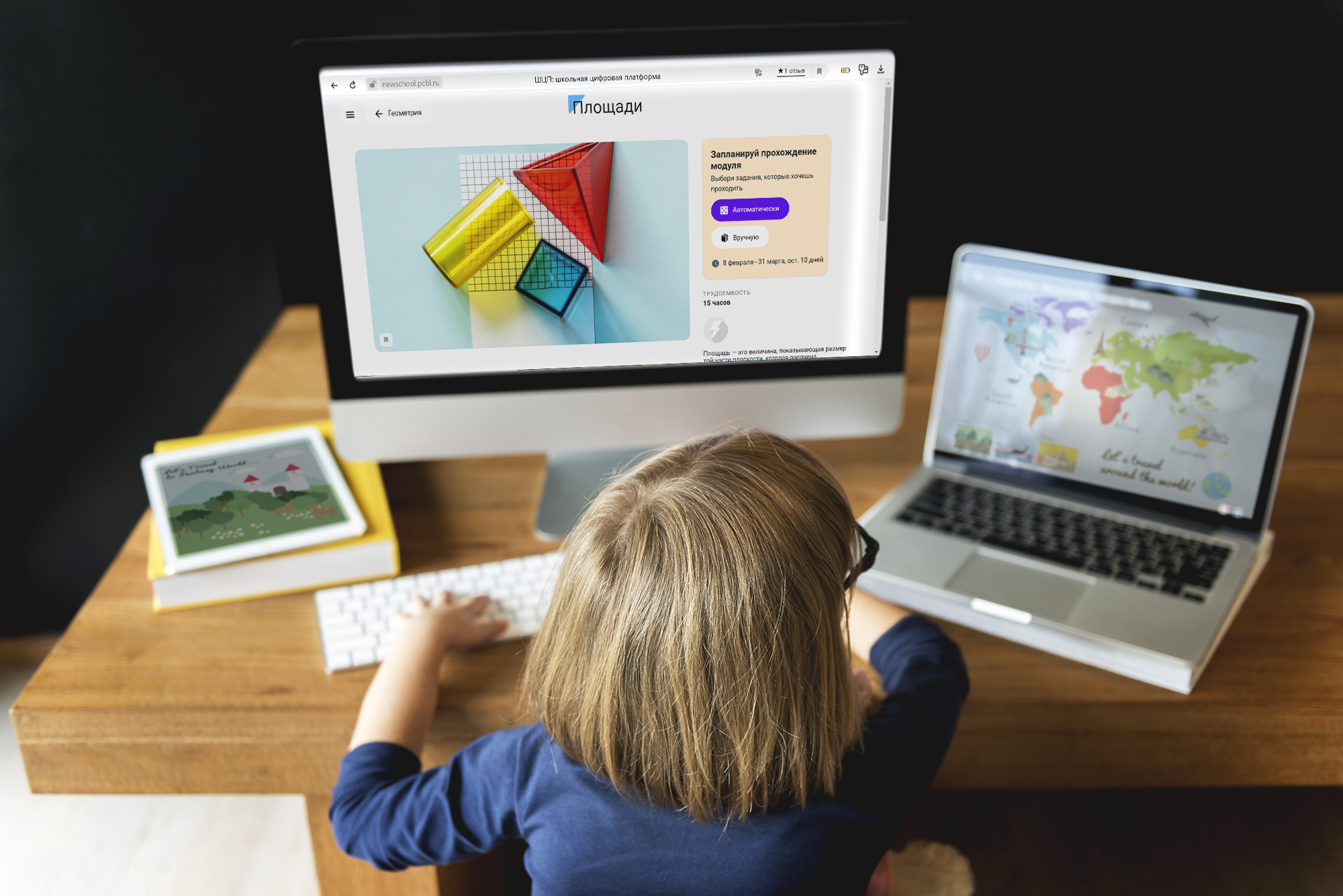 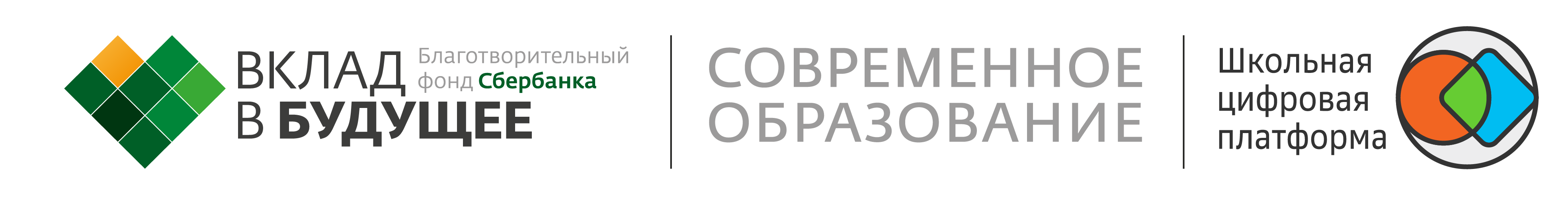 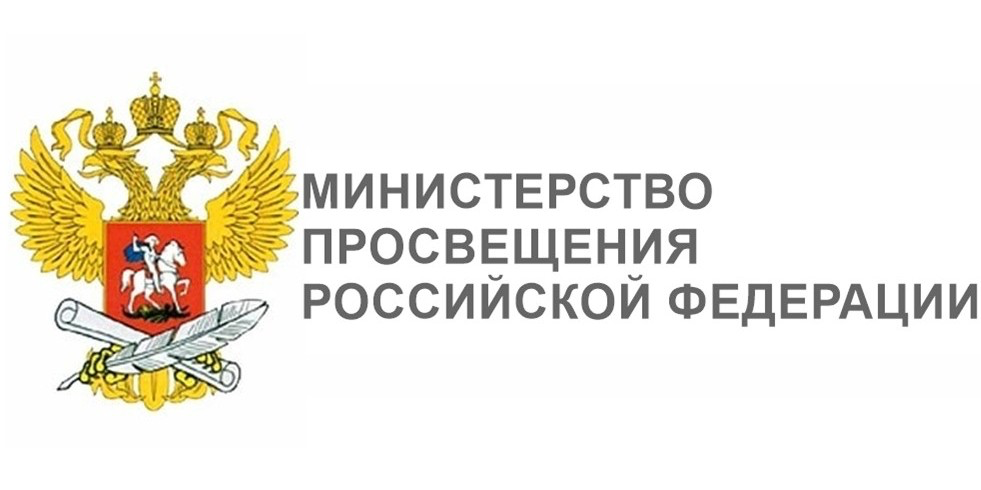 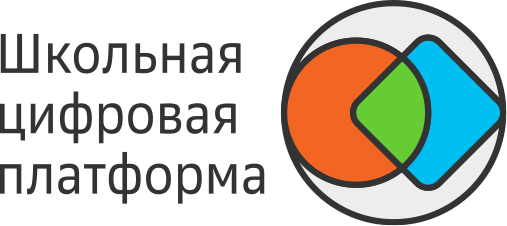 Цели
Ученики 5-8 классов смогут 
осваивать программу на ШЦП
Бесплатное обучение для школ и учеников
Дистанционное обучение будет обеспечено до ликвидации угрозы распространения вируса
Роль учителя будет 
сохранена как самая важная в образовательном процессе
Более 500 000 учеников получат доступ к ШЦП 
с  30 марта
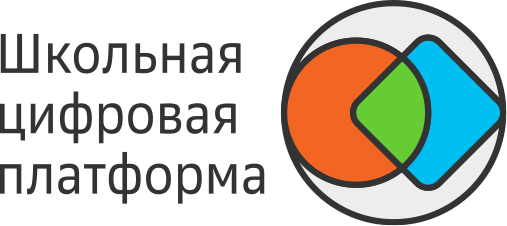 вызовы
Бесшовный перевод обучения в школах России на дистанционный формат
Поддержка учителей и учеников экспертами со всей страны
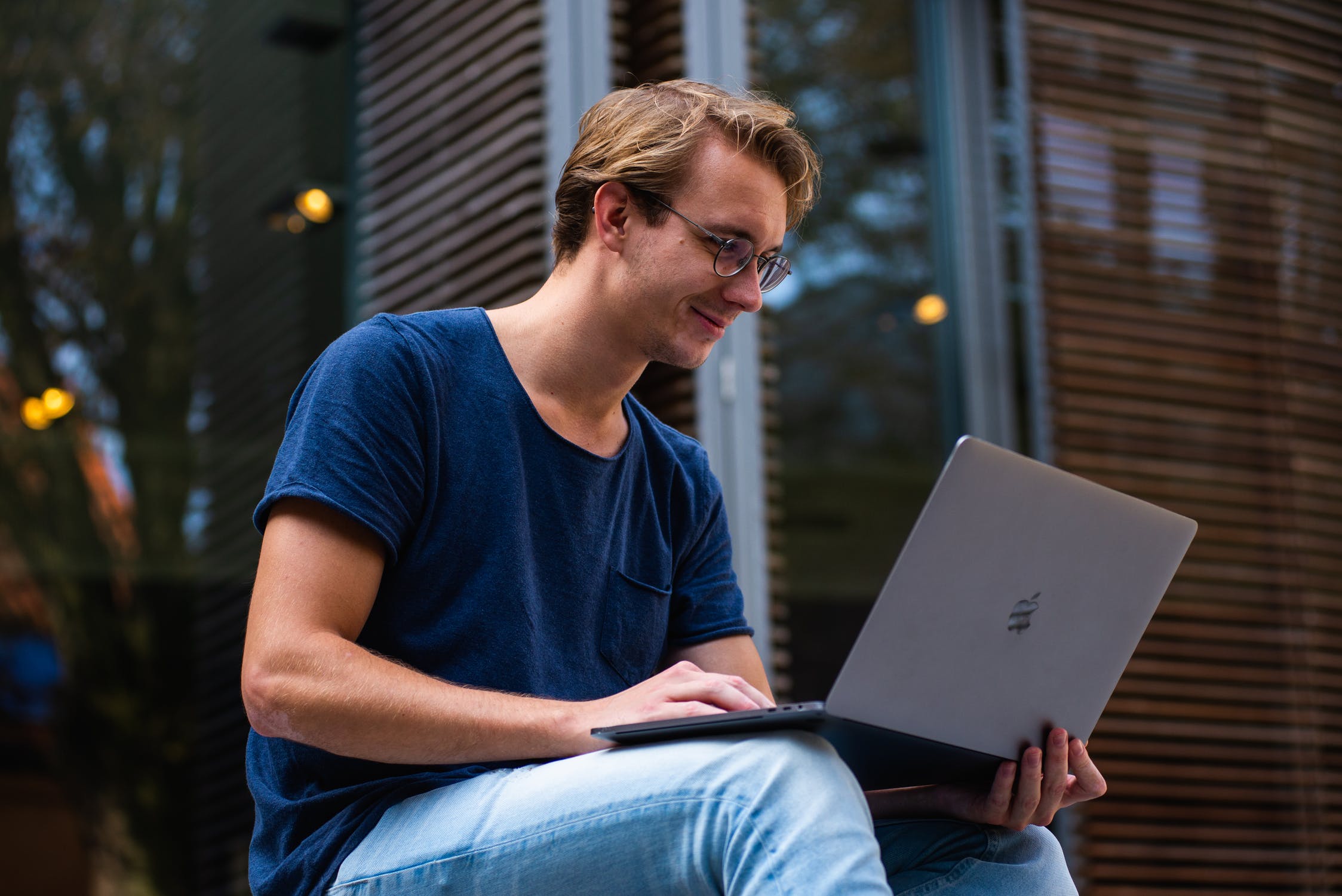 Быстрый рост навыков цифровой грамотности учителей
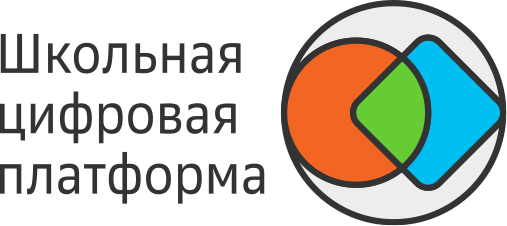 Школьная 
цифровая платформа
МЫ УЧИМ 
НЕ ВСЕХ – 
НО КАЖДОГО
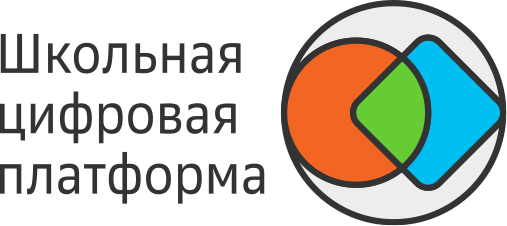 Преимущества платформы
Сохранение персонального контакта с учителем
Соответствие учебного плана ученика на ШЦП рабочим программам школы
Использование внешних ресурсов, зарекомендовавших себя как эффективные образовательные инструменты
Интерактивные форматы обучения, 
в том числе специально созданные мотивационные и обучающие 
тренажеры,  видеоматериалы и вебинары
Методическое и методологическое сопровождение учеников и учителей наставниками со всей России 24/7
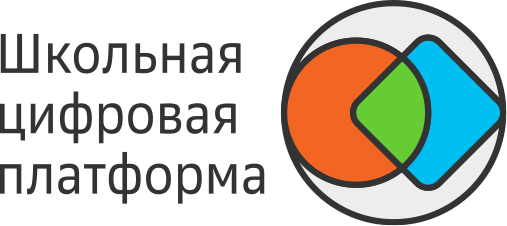 Преимущества платформы
Автоматическая проверка домашних заданий различной глубины освоения
Бесплатные лучшие УМК
Инструменты для развития у детей навыков XXI века: умения ставить цели и достигать их, быть креативными и критически мыслить, понимать себя и других
Процесс учения с учетом индивидуальных особенностей учащегося
Возможность углубленного изучения заинтересовавших ученика направлений
Hard skills
Применимые на практике предметные навыки и знания, в том числе через проектно-исследовательскую деятельность.
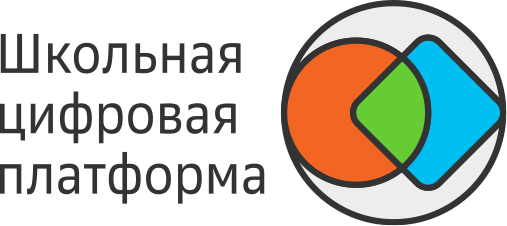 В рамках апробации 2019/2020 в 5 городах России:
Soft skills
Когнитивные и социальные группы навыков.Прокачиваются через предметные задания.
Digital skills
Архитектура, Информационная безопасность, Программирование, UX/UI дизайн, 
Управление данными и Анализ данных & AI
Персонализированный
подход
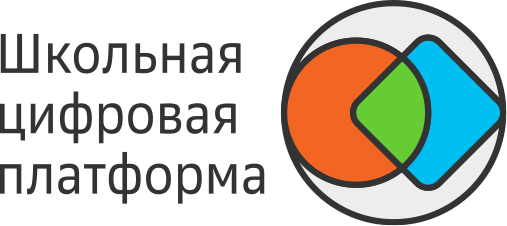 В рамках апробации 2019/2020 в 5 городах России:
Учись учиться
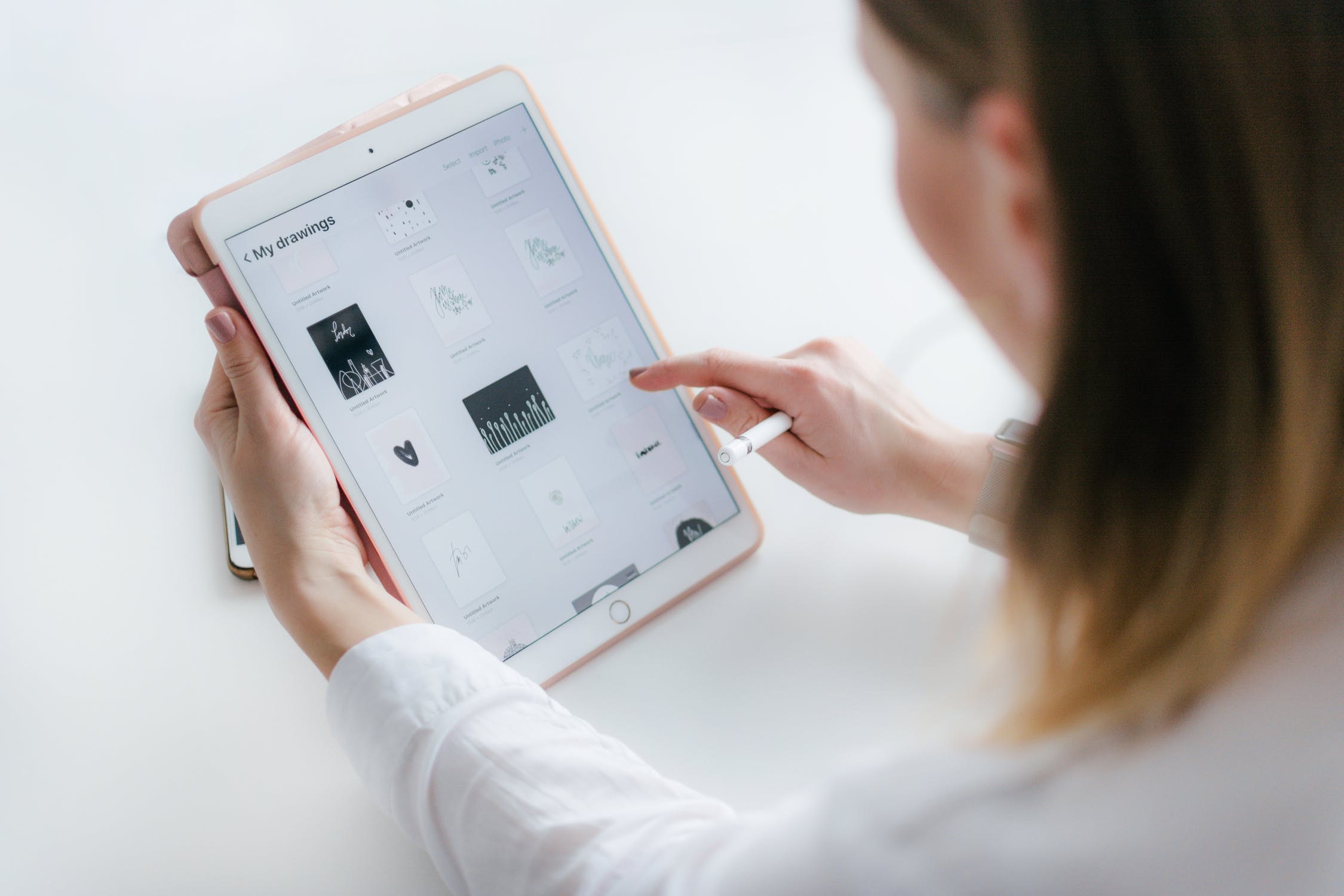 Курс включает в себя все успешные практики сбора, анализа и порождения информации.
Контент для всех пользователей
Многообразие контента для разных типов восприятия информации. Обучение через игру и смешанное обучение.
Рекомендательные системы и ИСУ
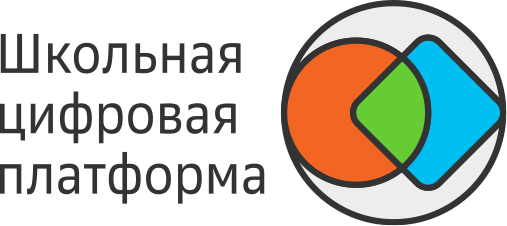 Ученик – центр всего образовательного процесса
Планирование задач
Подключениеи вовлечение ученика
Определение целей и фокусов
Выполнение задач
G AI
Получение обратной связи
G AI
G
G AI
Необходимые процессы:
Создание и предоставление контента
Подключение школы
Обучение и развитие учителя
Обучение и развитие ученика
AI
HR Platform
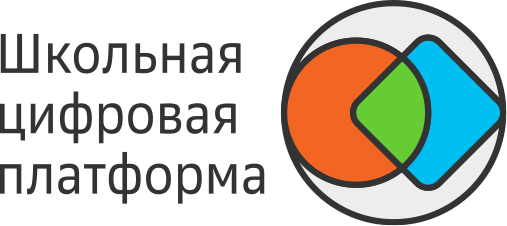 Мы классно собираем полезное и важное для ученика
на его главный экран, помогая приоритизировать работу:
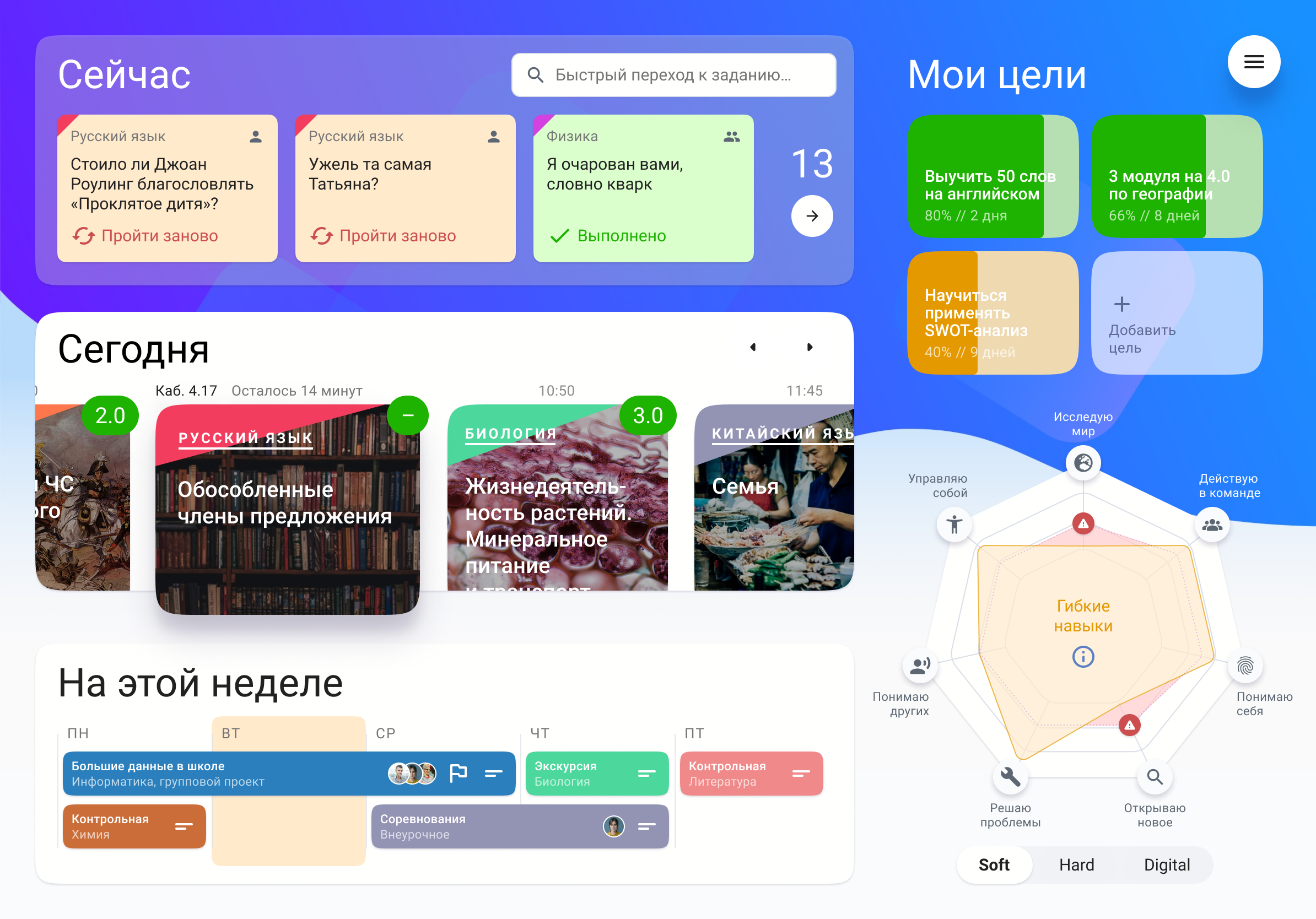 Задачи, требующиевнимания на базе рекомендаций ИСУ
Платформа помогает
ученику в достижении поставленных им самим целей
Персональное расписание на ближайший день
И обращает его внимание на навыки — предметные, софт- 
или цифровые
Среднесрочное планирование, включая проекты и дедлайны
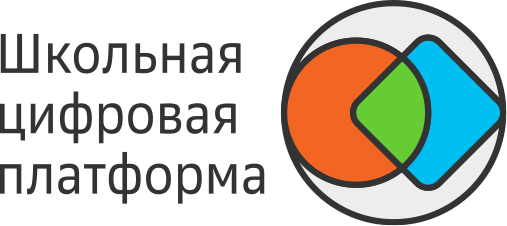 И делаем обучающий процесс 
увлекательным и разнообразным:
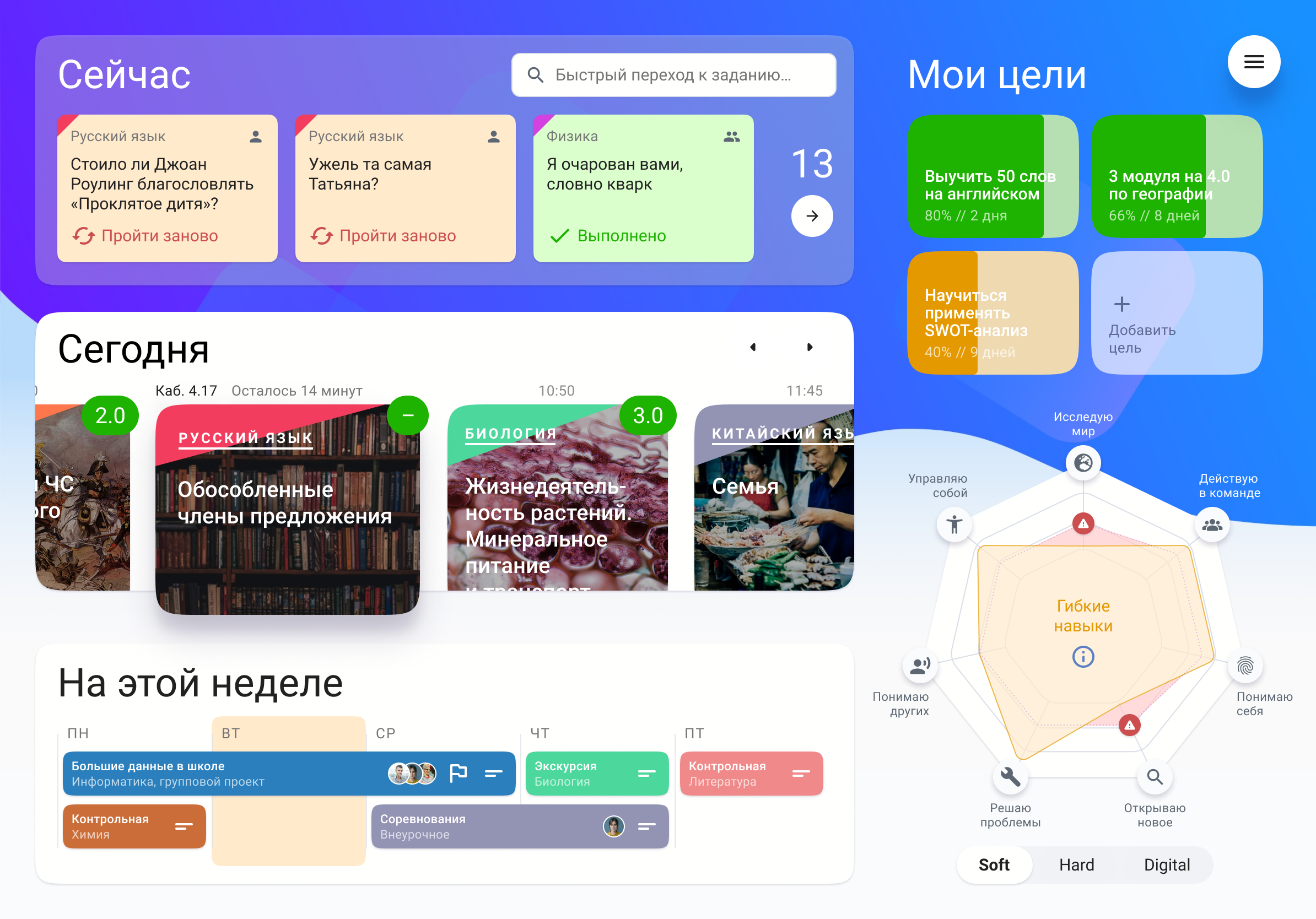 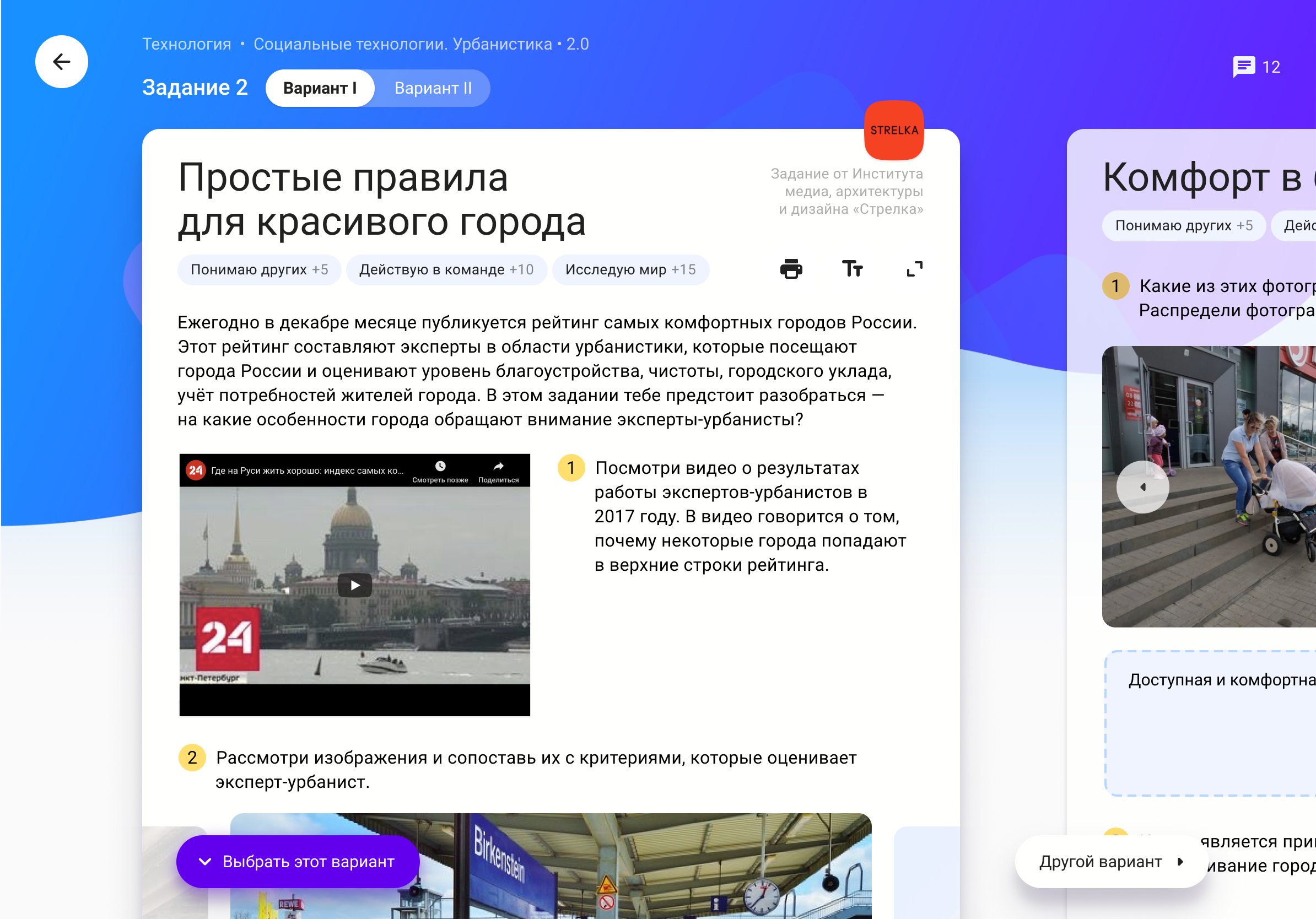 Разные заданияна выбор ребенка
Задания, созданные 
с ВУЗами — 
МФТИ, ВШЭ, итд.
Задания, прокачивающие софты, цифровые навыки
Множественность типов контента 
для разных типов мышления
Приложение
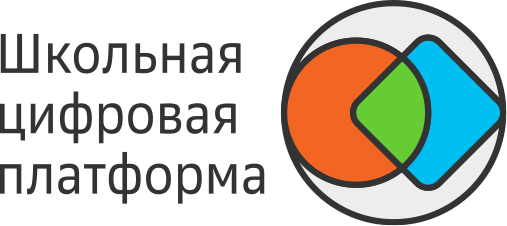 Приложение №1
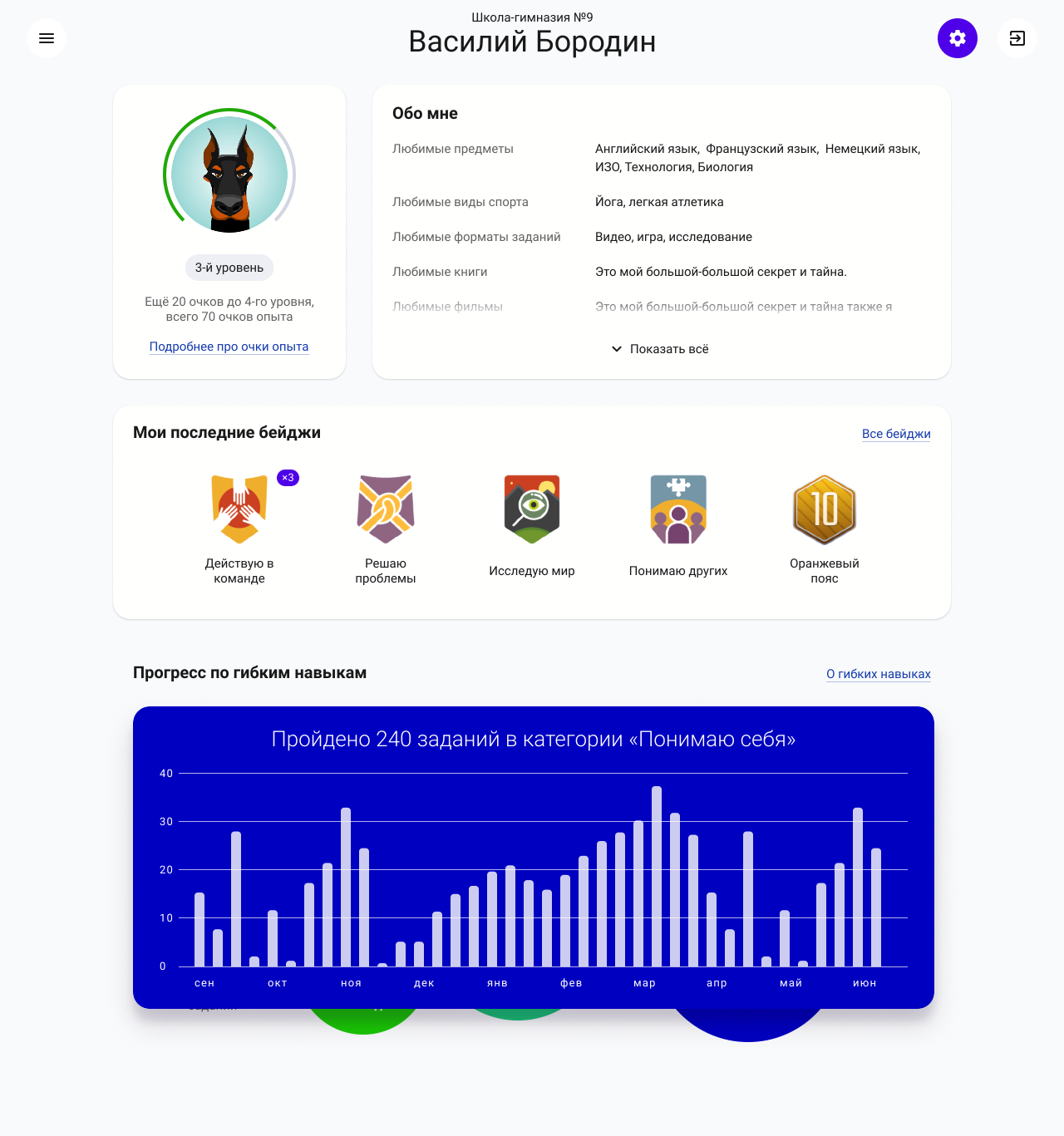 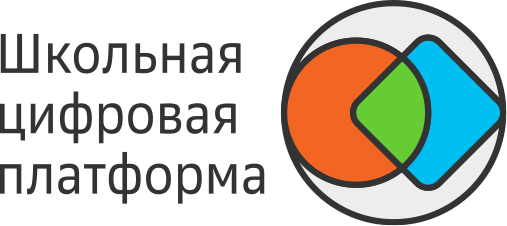 Приложение №2
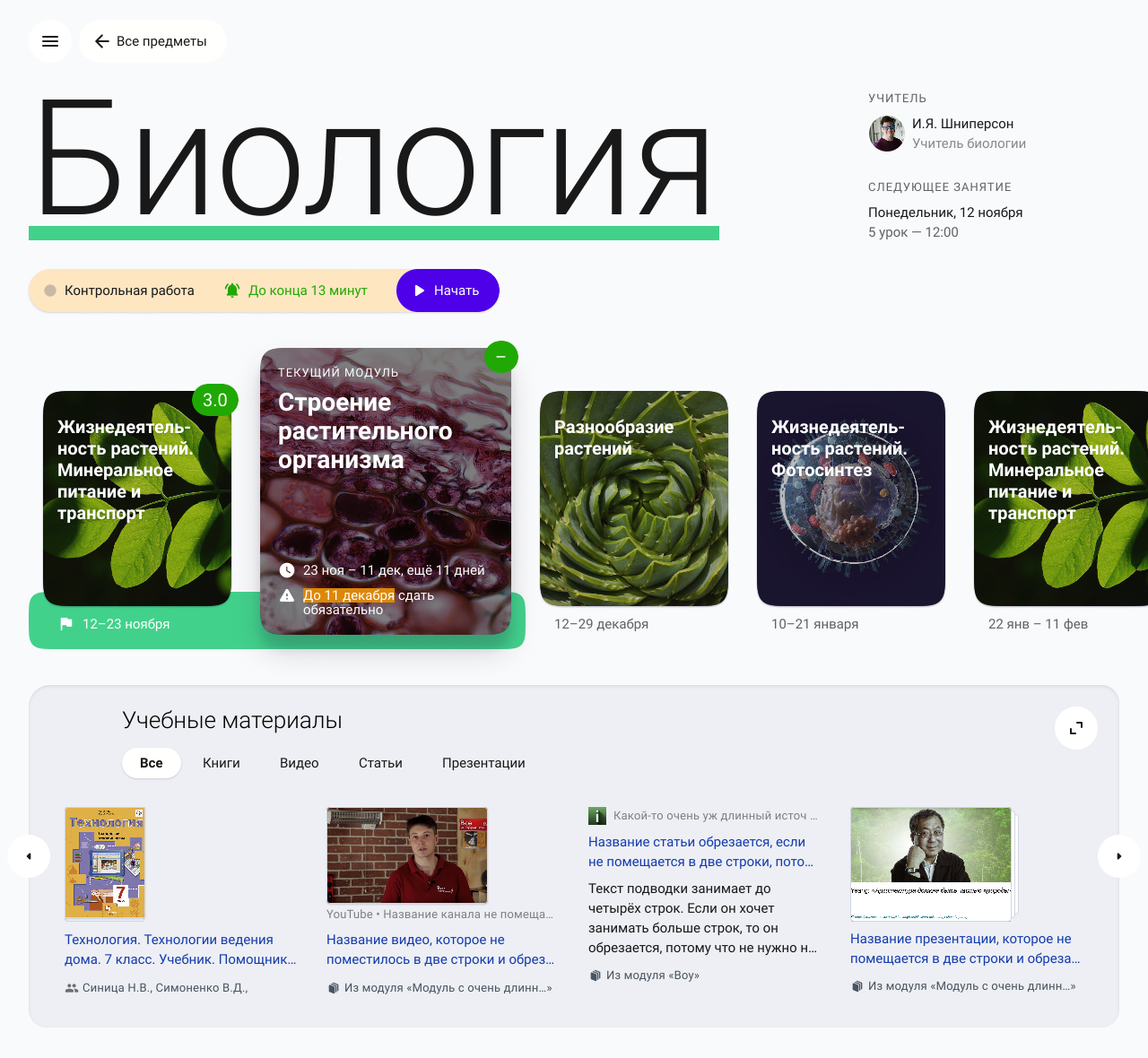 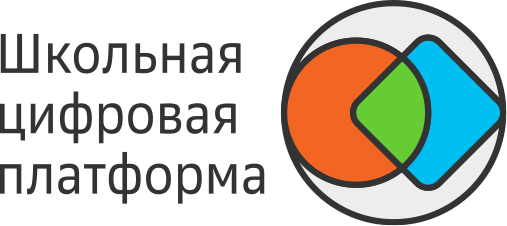 Приложение №3
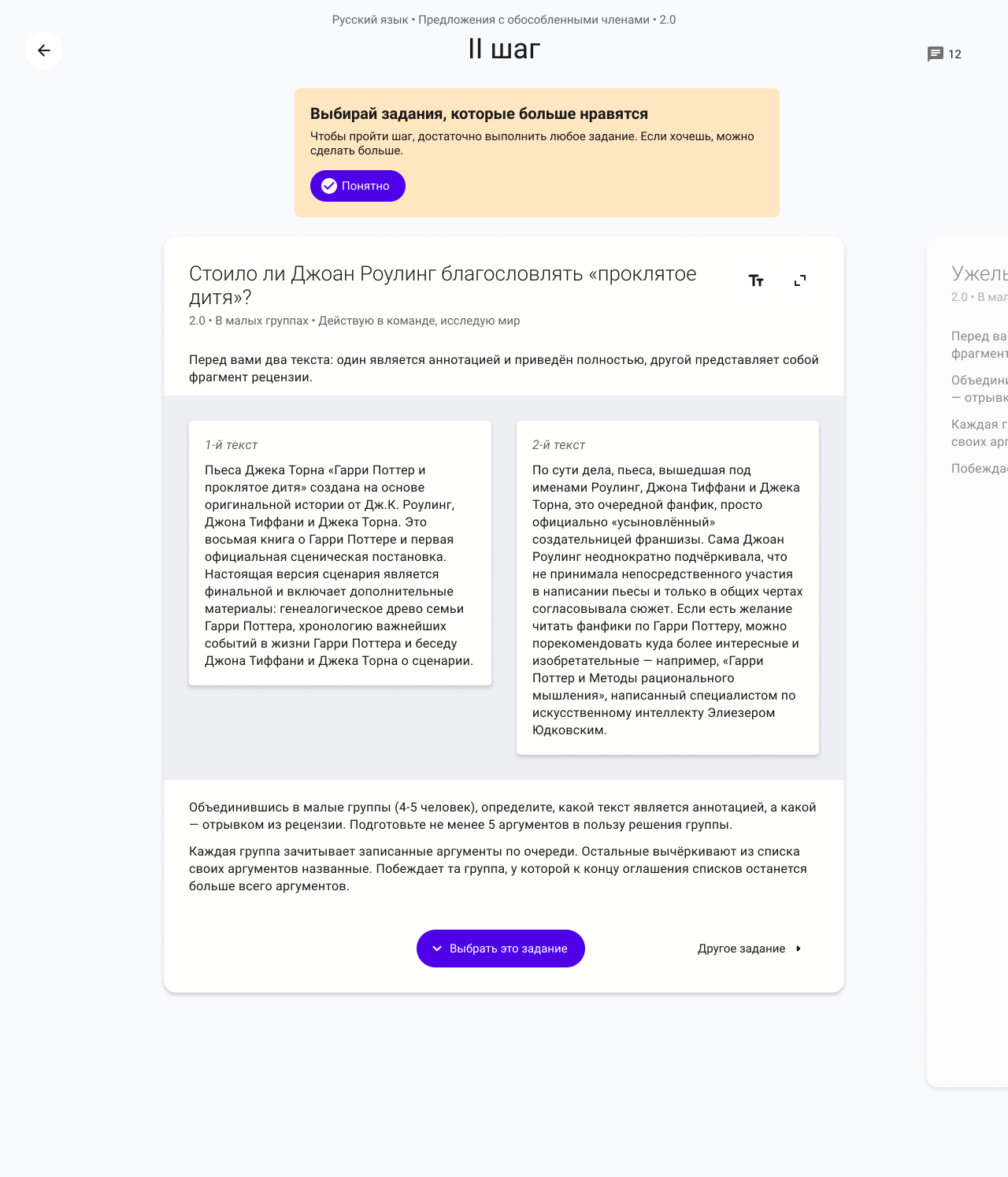 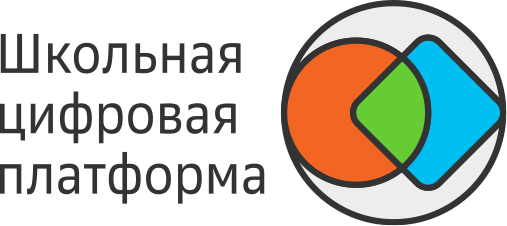 Приложение №4
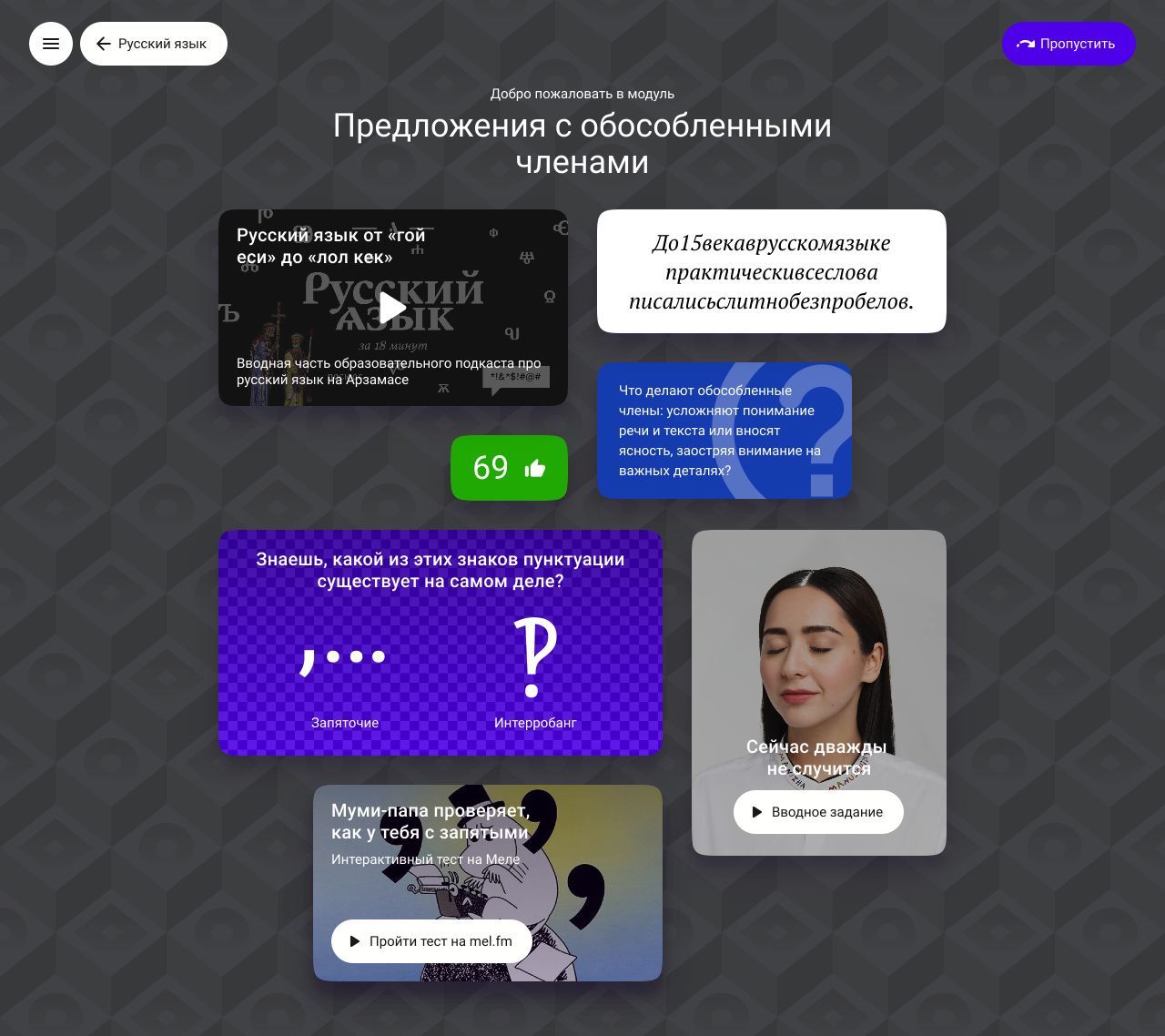 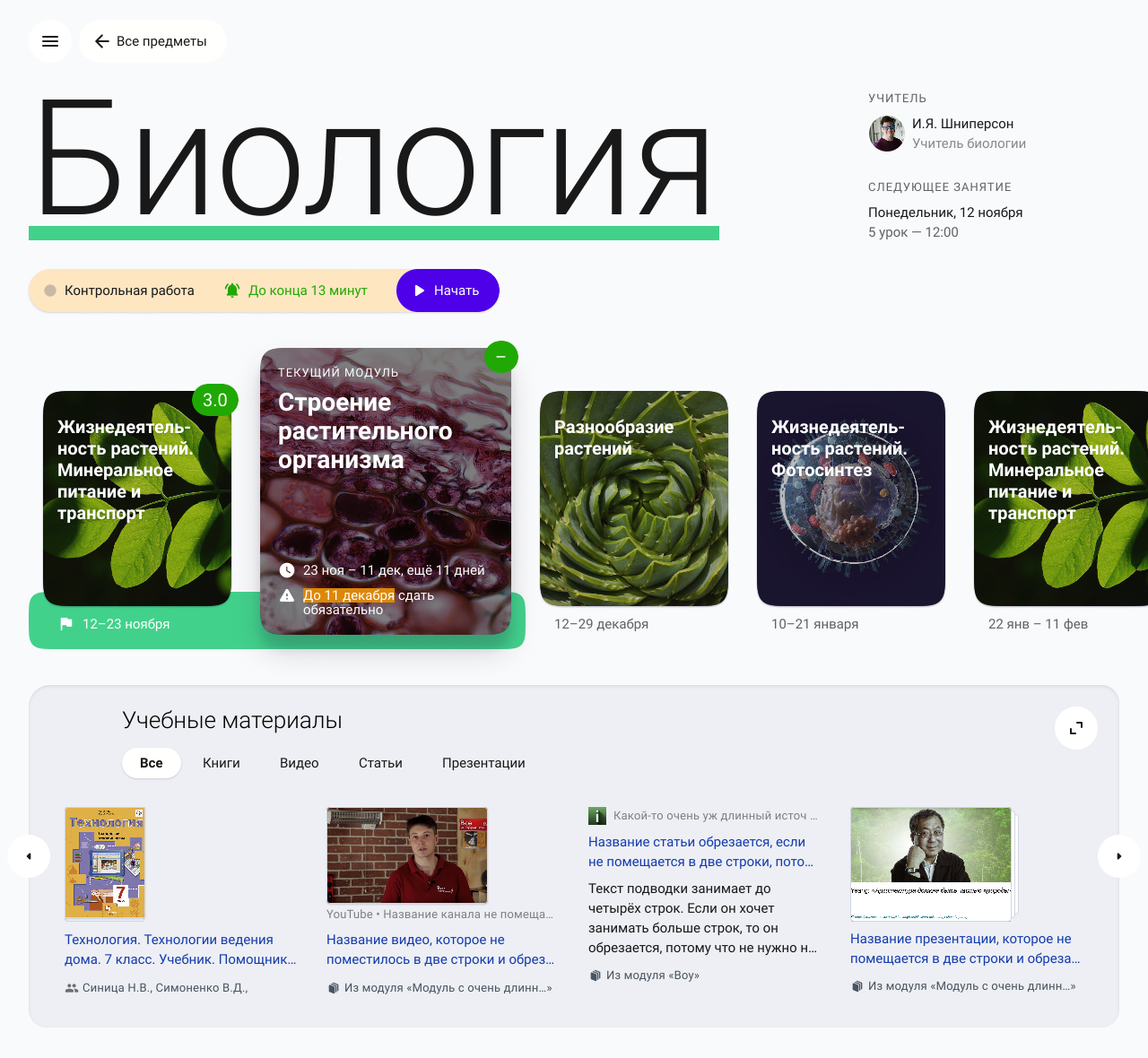 Школьная 
цифровая платформа